Monday 20th April
Good Morning Primary 1!
Bonjour la class!  

https://www.bbc.co.uk/cbeebies/watch/presenters-daysoftheweekmonday
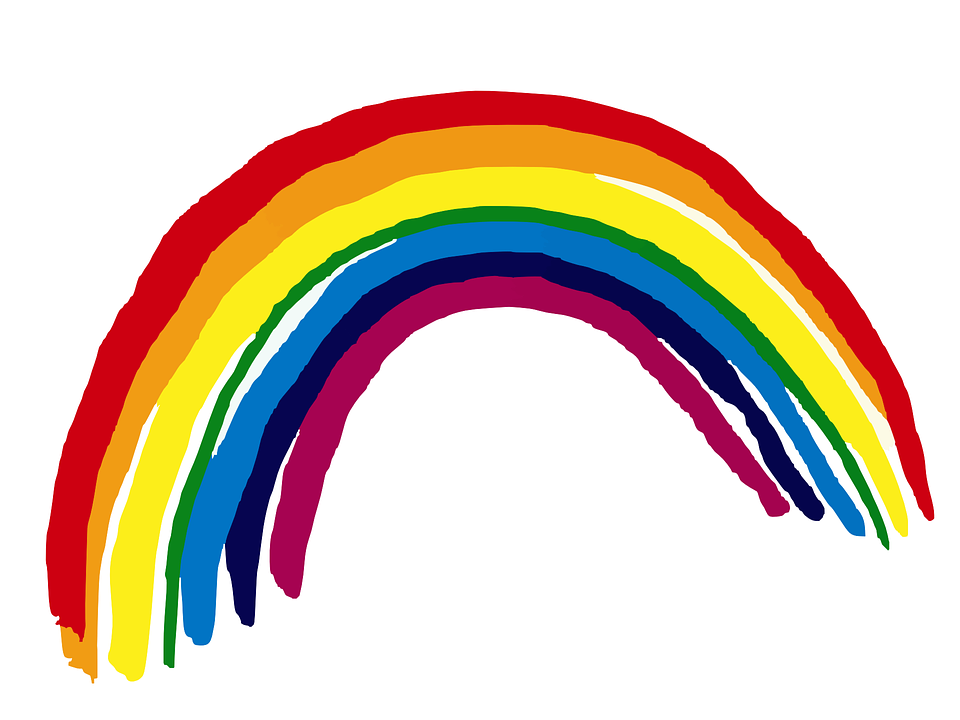 Easter Weekend Diary
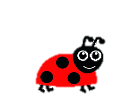 I can share ideas in pictures and print.
On Easter Sunday I…
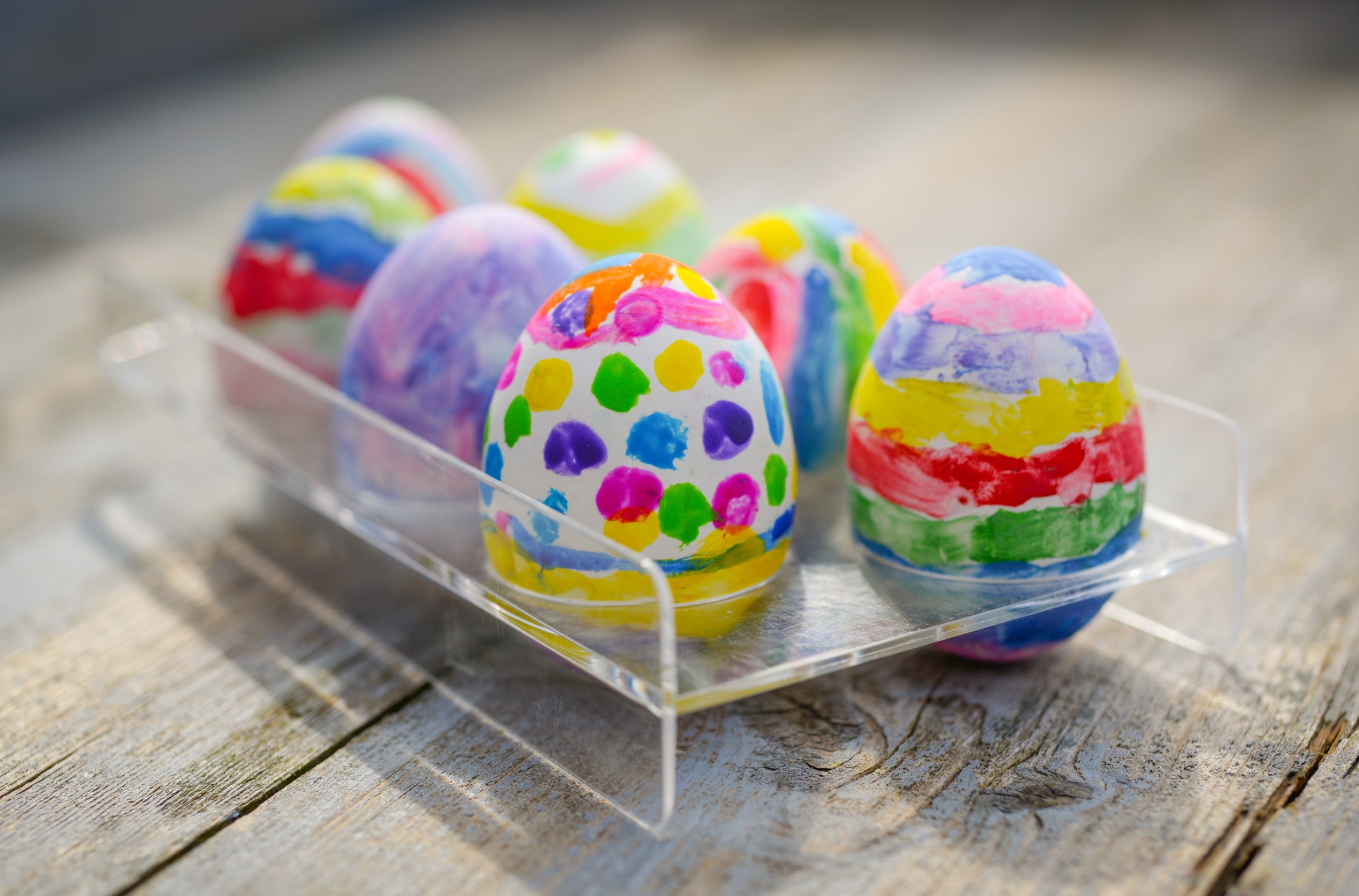 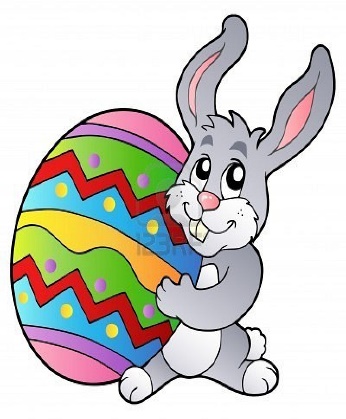 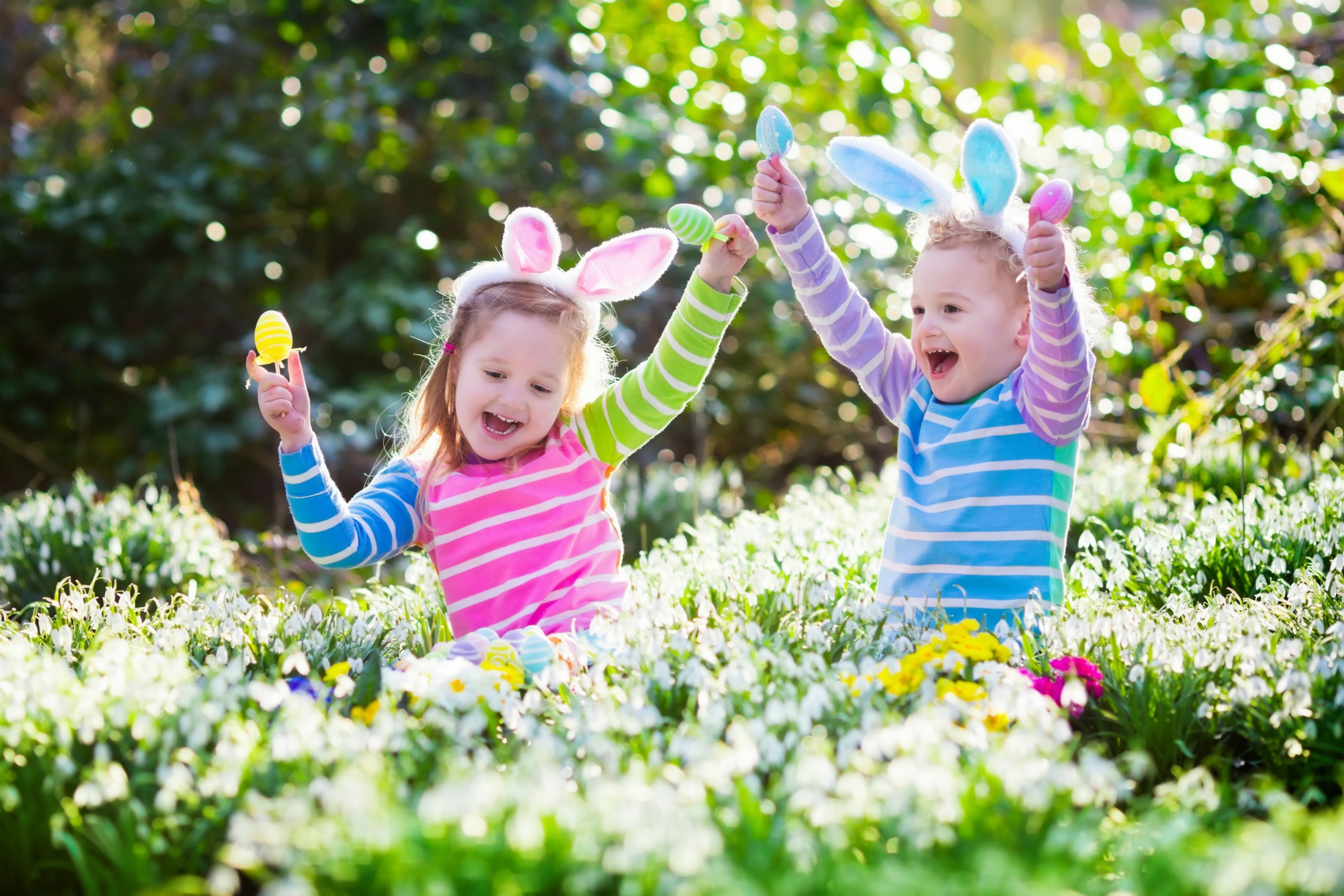 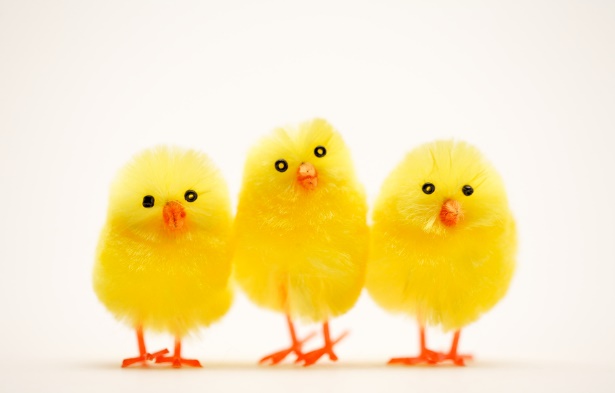 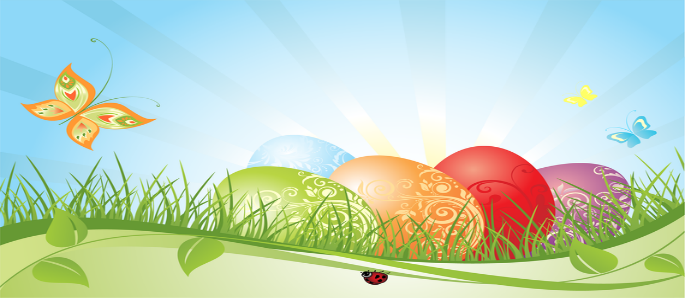 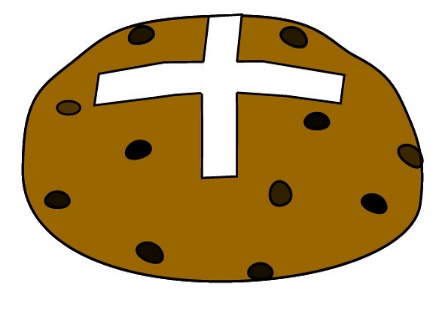 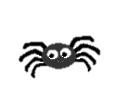 finger spaces                     
full stop
Capital letter
Use a connective * challenge
Write you diary entry in the jotter in your Home Learning  Pack.
Fischy Music Assembly
https://youtu.be/20KHyvVYwVY

Log for some fun and singing!
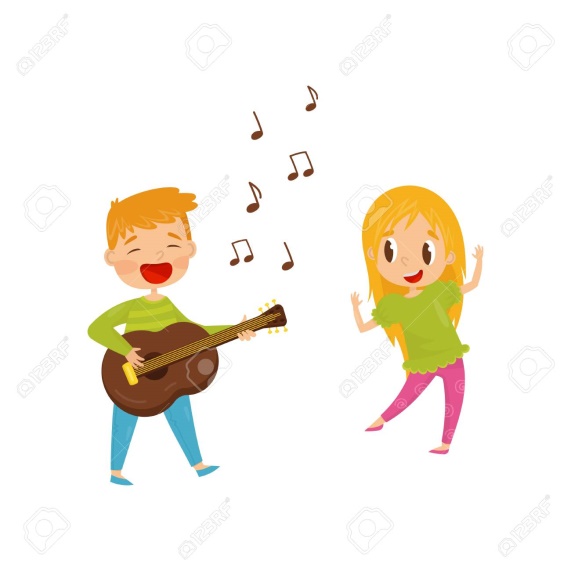 Story Time
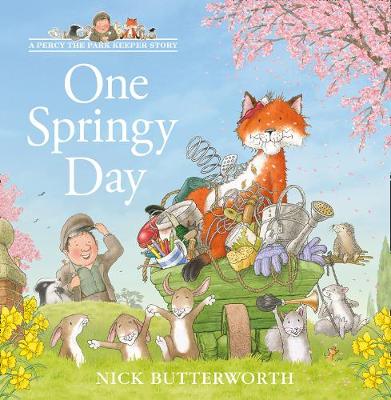 https://youtu.be/icw9oEWDm4E
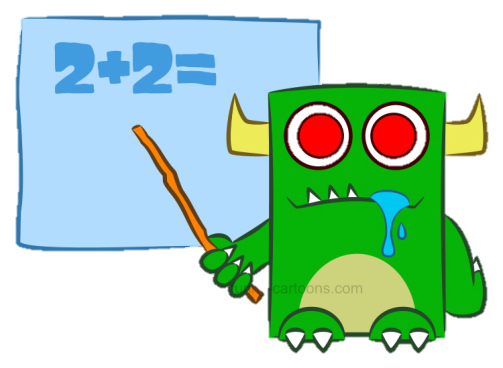 Maths Warm-up
Practise counting forwards/backwards within the 0 to 20/30 range, starting and stopping at different numbers to develop fluency.  Try different actions when counting such as, stamping feet, nodding head, clicking fingers for e.g.

Play fastest fingers – hand behind your back to start. Race your family  to see who can show the number quickest.  Can you count on from 5 and not start from 1?
 
Find out when everyone in your family’s birthday is.  If you can, mark the dates on a calendar or in a diary.

Make a paper chain of the months of the year.  Decorate each month with key events (e.g. December – Santa for Christmas, February – hearts for Valentine’s Day).
Maths Rhyme Time
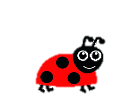 I can participate actively in songs, rhymes and stories.
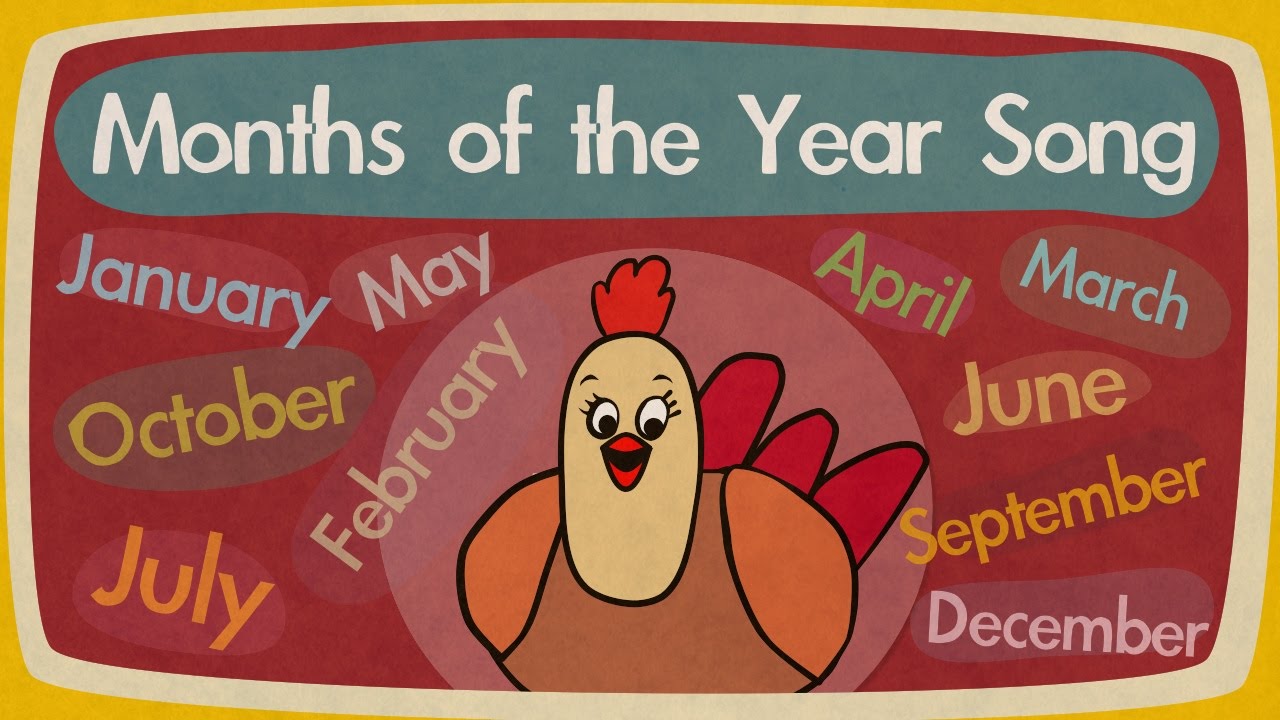 https://youtu.be/Fe9bnYRzFvk
https://youtu.be/Fe9bnYRzFvk
Maths Activities
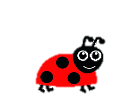 I know the months of the year and can talk about the four seasons.
Please visit educationcity.com and access the free 21 day trial by creating a parent account.  Once you have registered online, log on and select - subjects – numeracy – early(3rd box) – Learn Screens –  Number, Money & Measurement - 12 months.
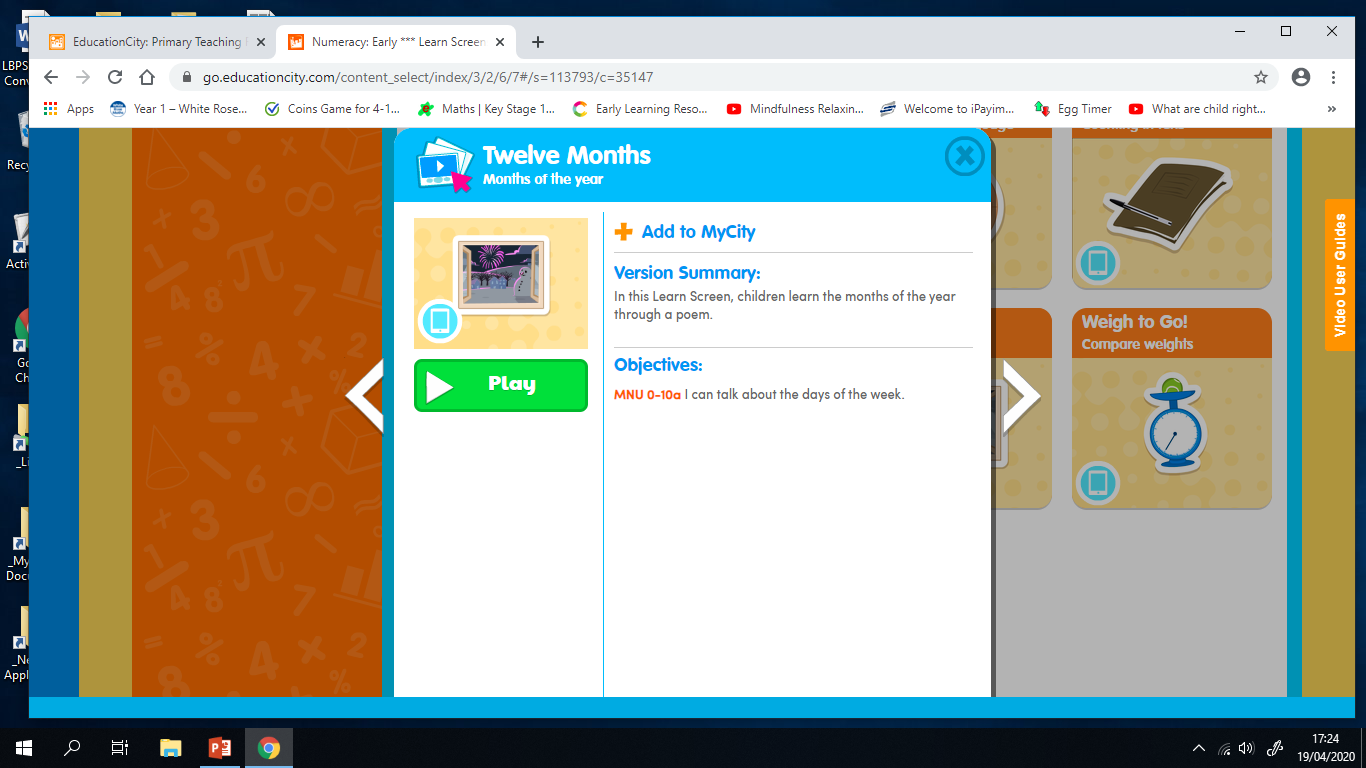 Maths Activities
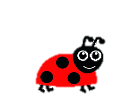 I know the months of the year and can talk about the four seasons.
Please select - subjects – numeracy – early(3rd box) – activities –  Number, Money & Measurement – Sten of the Month
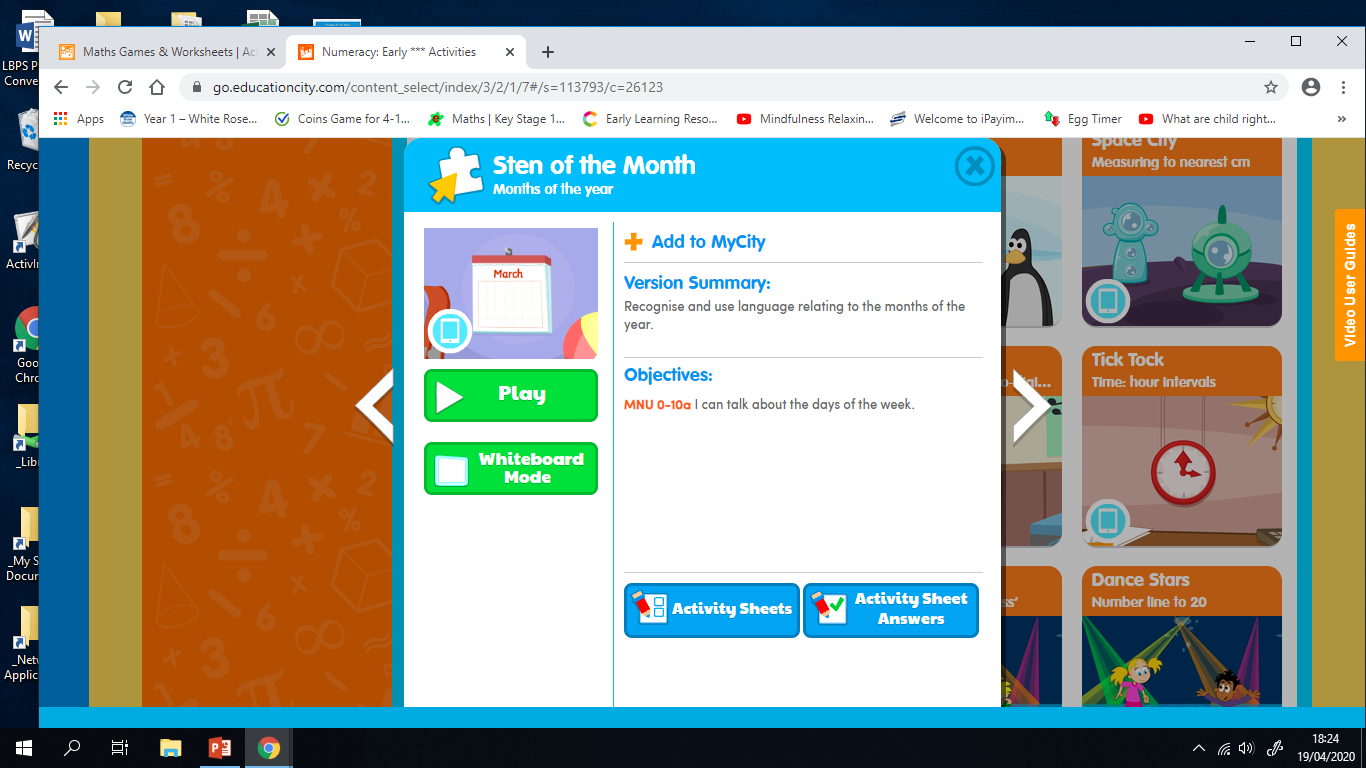 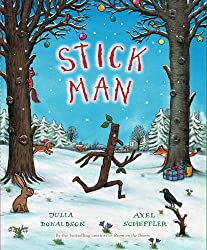 IDL
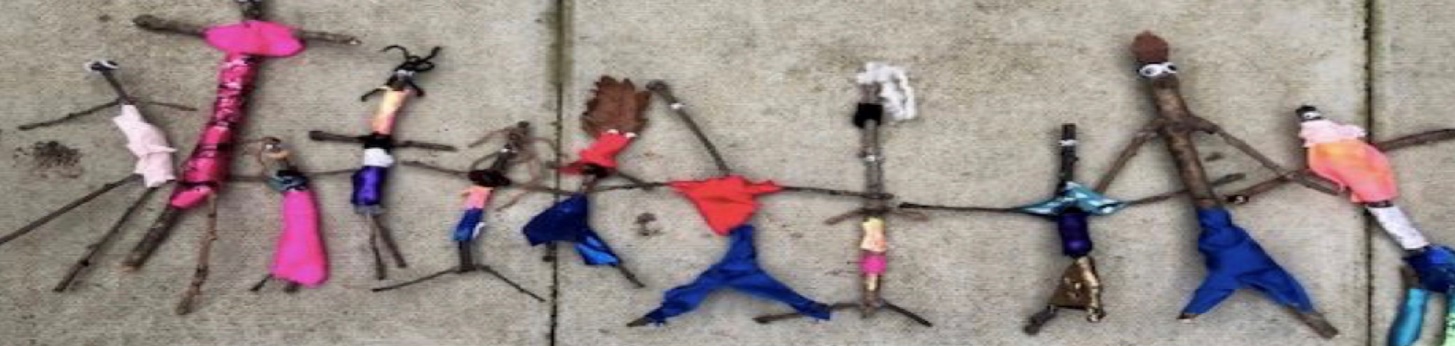 I can create my own Stickman character using different materials.
I can create my own adventure story for my Stick Man and share it with my family.
Listen to the story Stick Man, read aloud by Axel Scheffler.

https://youtu.be/OFhJrLVu3T0

Collect a stick or twig when you go on a walk or from your garden, when you get home decorate your Stick Man with wool, ribbon, buttons or string to make him come alive.

Ask a grown up to take a photo/video of your Stick Man and you sharing the adventure story he goes on and upload it to your Online Journal.